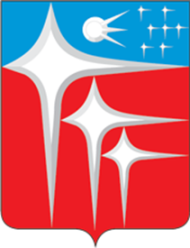 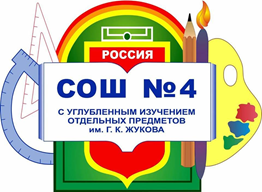 Учитель как дизайнер образовательной среды
Чернявская Ольга Евгеньевна, 
учитель начальных классов,
МБОУ СОШ №4 с УИОП им. Г.К.Жукова, 
г.о. Краснознаменск
olgabarsukova70@gmail.com
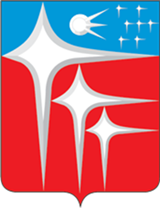 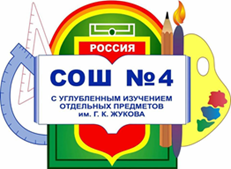 Проблема:
Высокая тревожность, повышенная двигательная активность, недостаток эффективных пространственных решений негативно сказывается на учебную мотивацию обучающихся.
Актуальность:
В условиях, когда образовательные учреждения стремятся создать инклюзивную и поддерживающую атмосферу, роль учителя как дизайнера образовательной среды становится особенно значимой. Учитель, учитывая индивидуальные особенности детей и взаимодействуя с родителями, может создать пространство, в котором дети чувствуют себя уверенно и могут проявлять свои творческие способности.
Новизна:
Пять пространственных решений, которые изменили поведение детей.
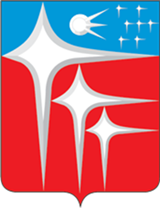 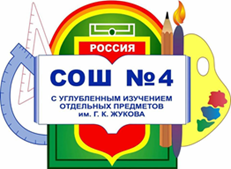 Не про мебель, 
а про  педагогику 
через пространство
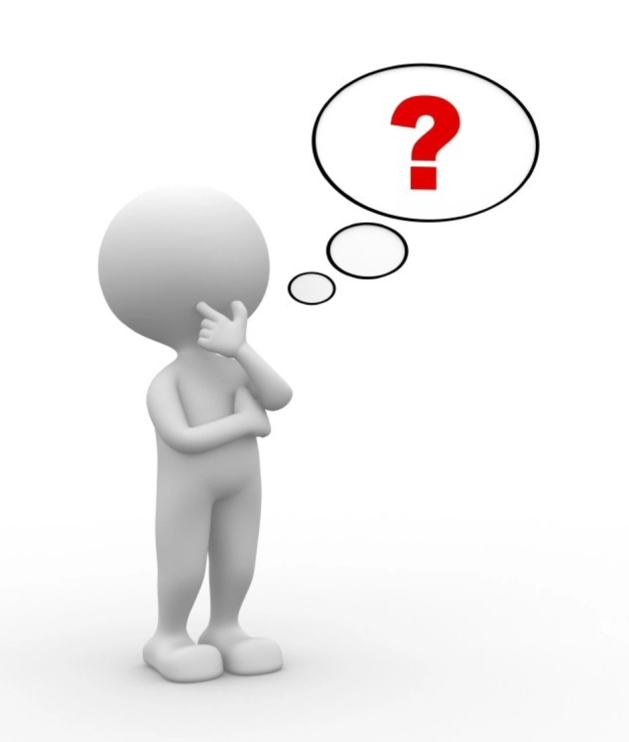 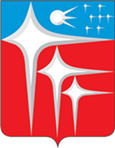 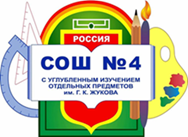 Зона для совместных решений
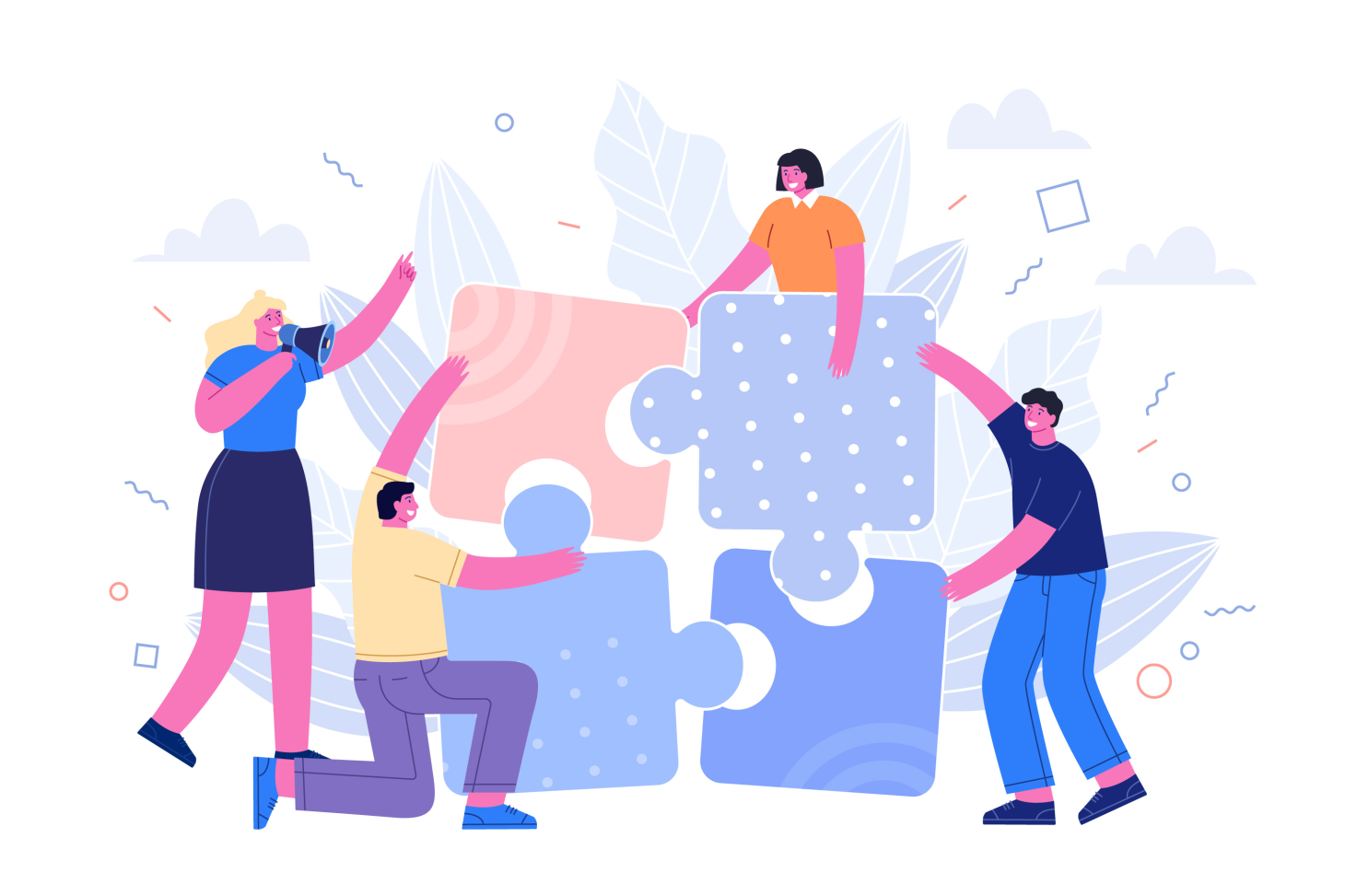 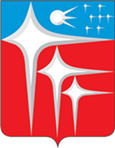 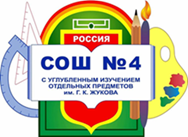 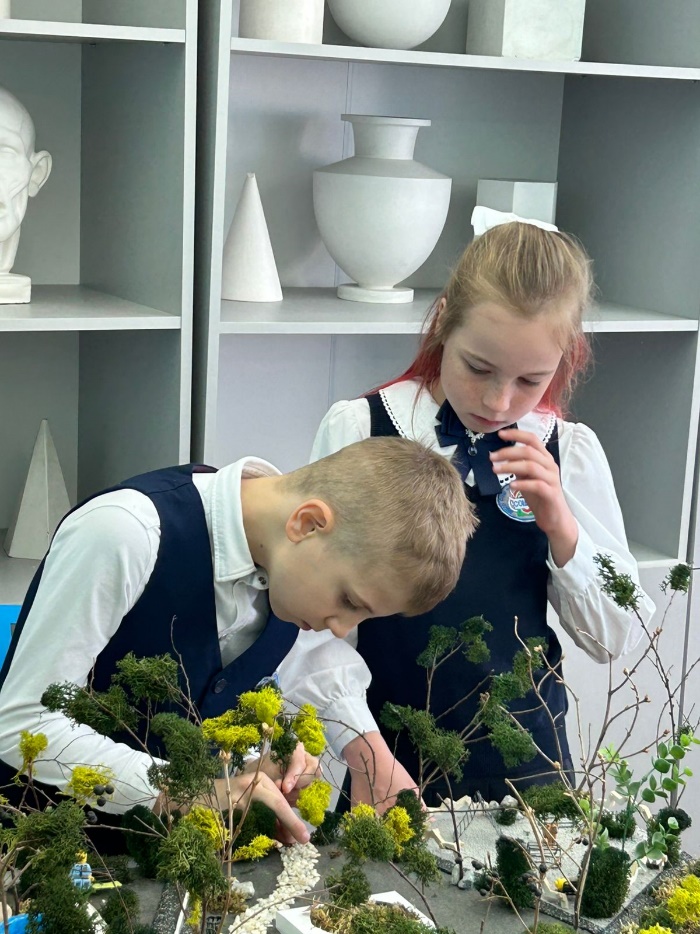 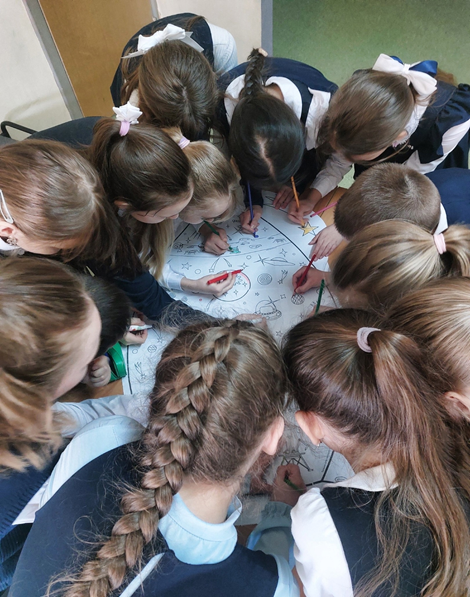 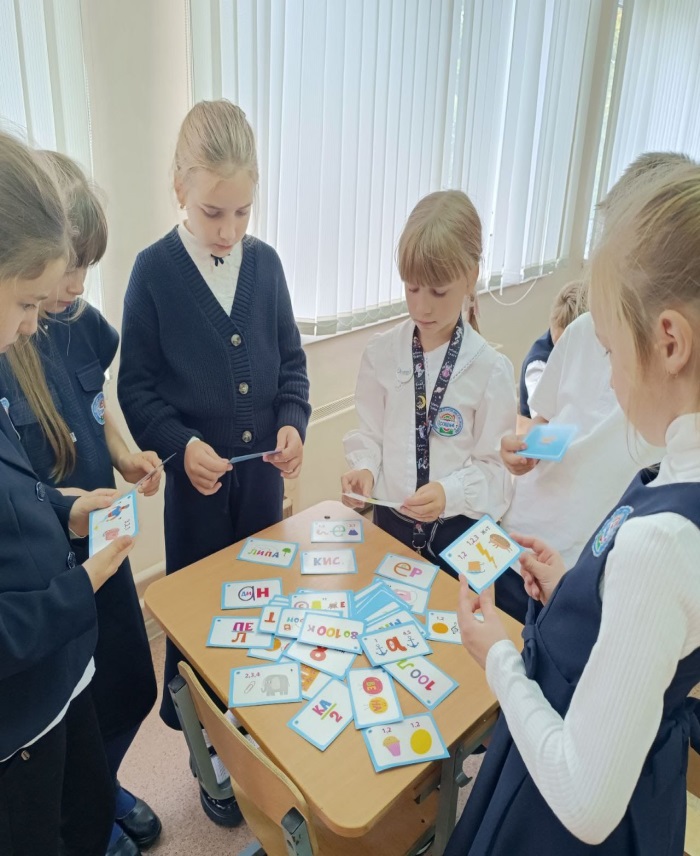 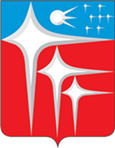 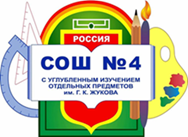 Игровая зона
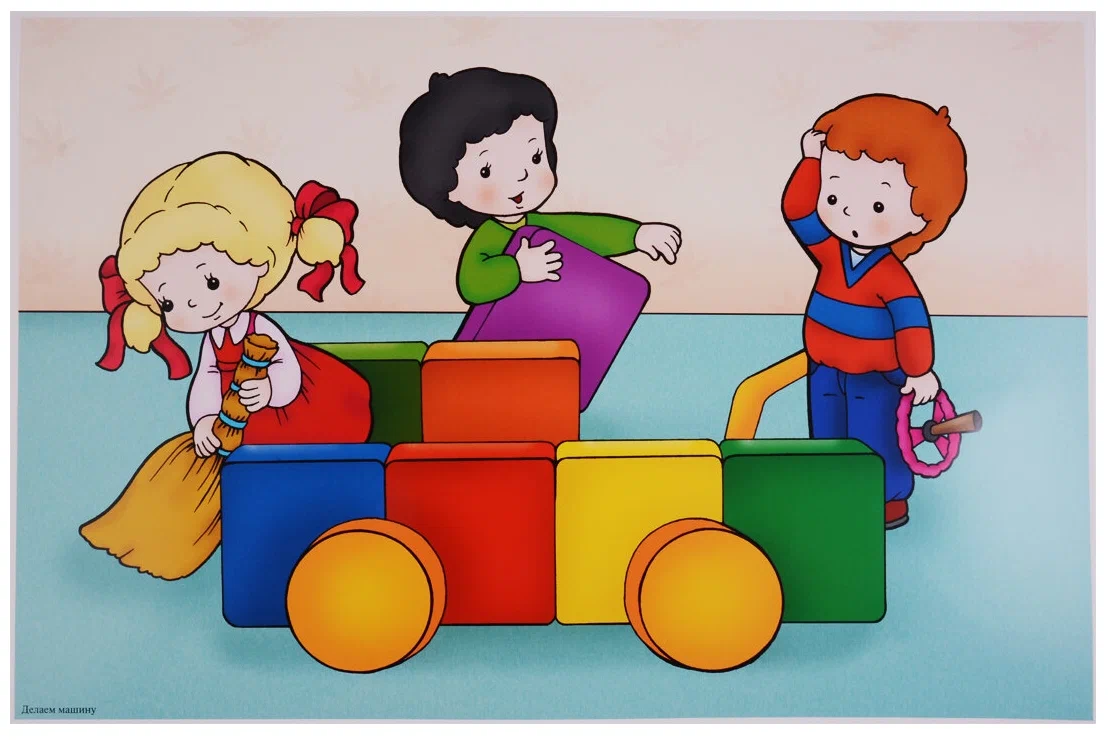 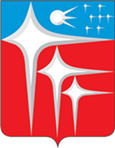 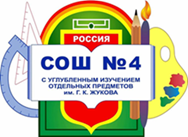 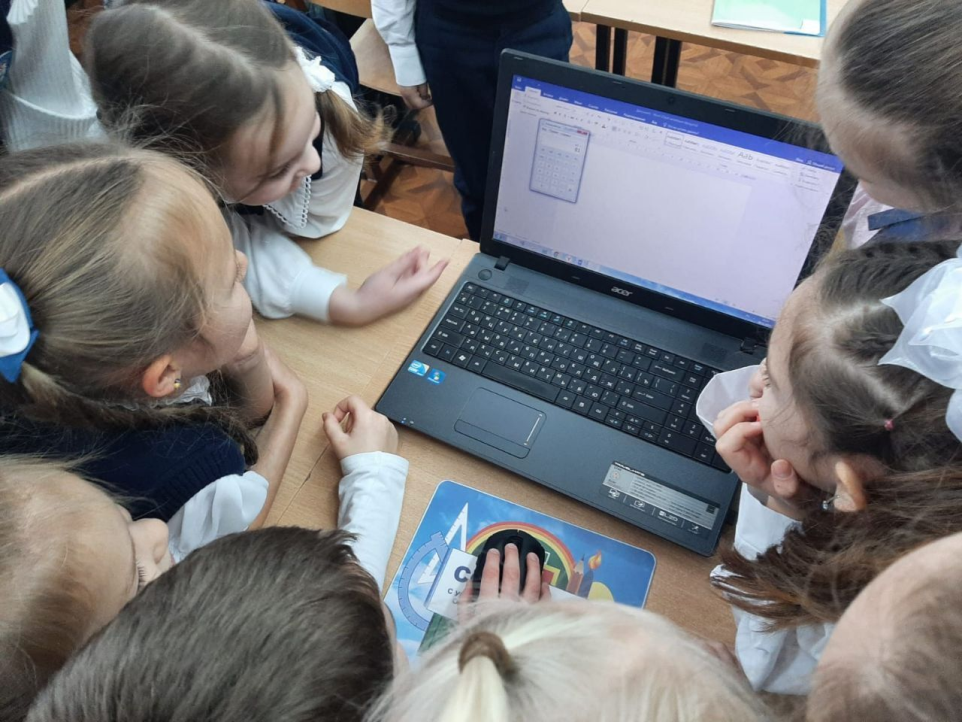 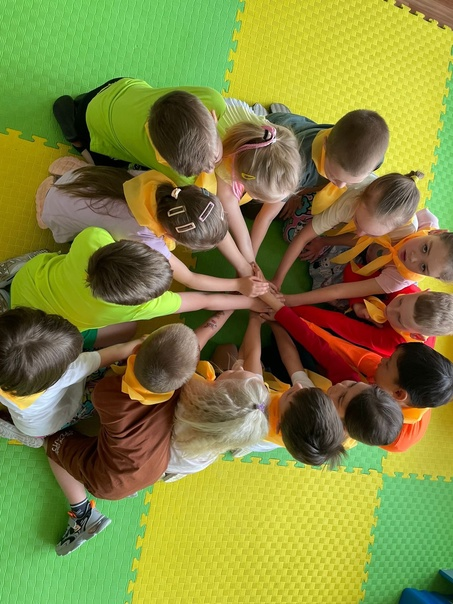 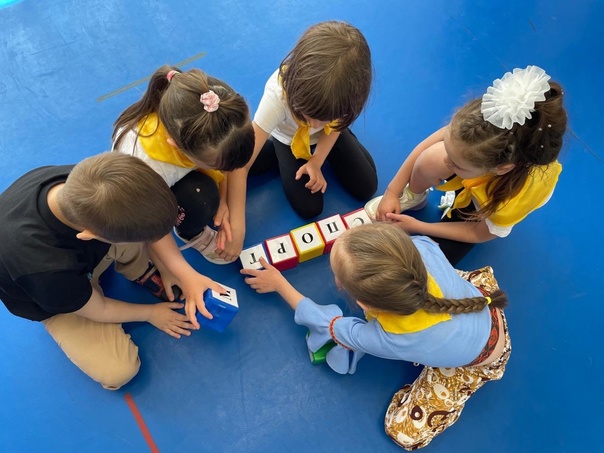 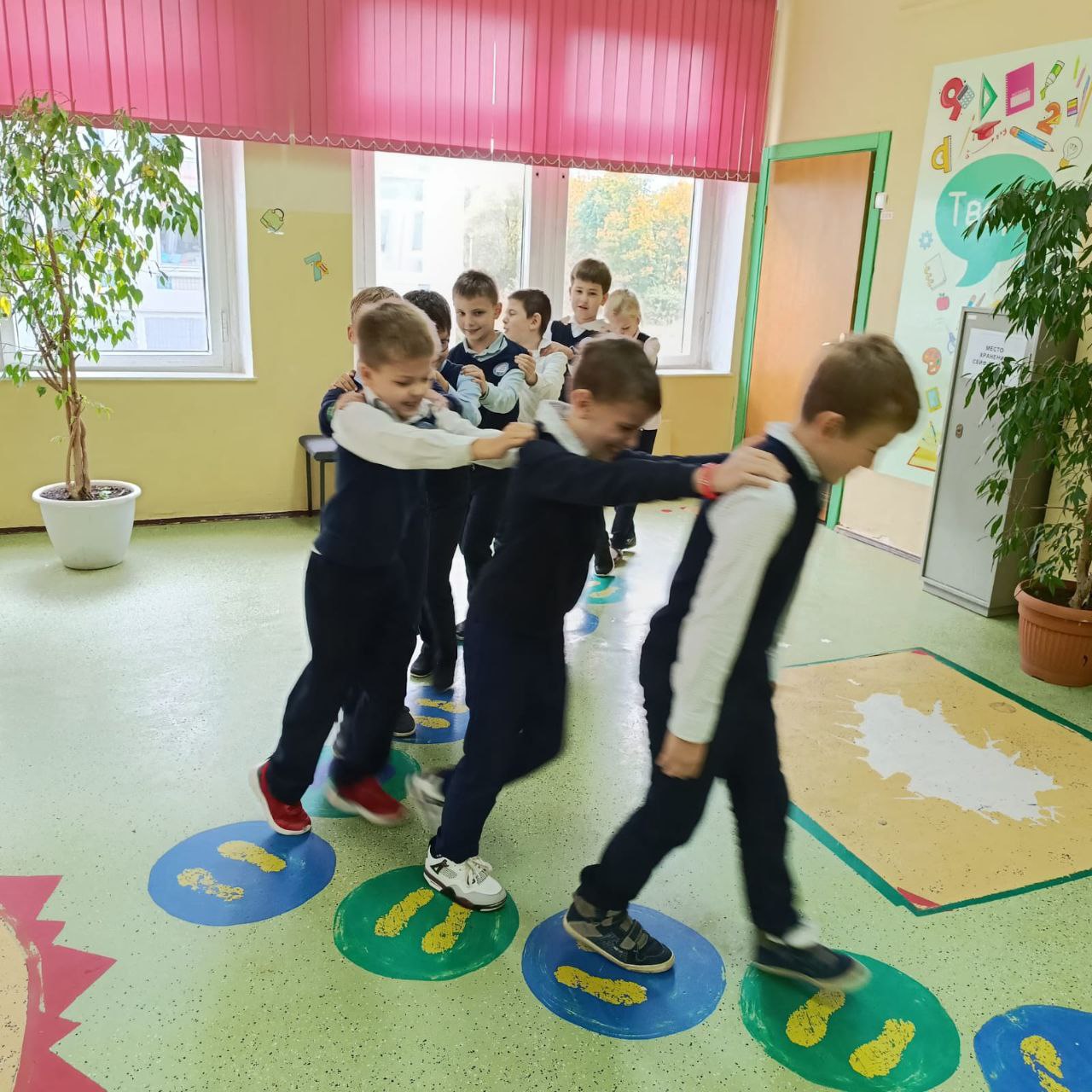 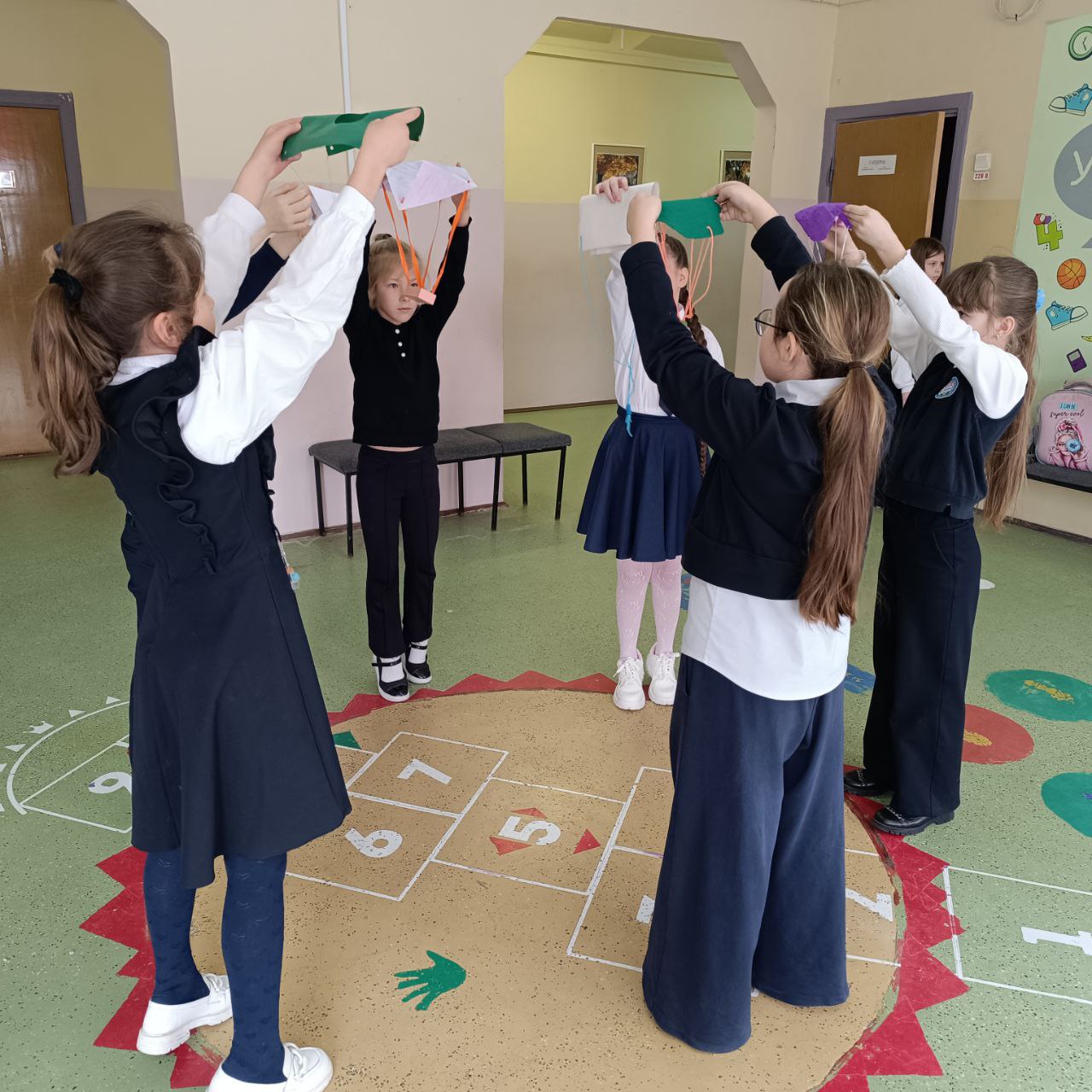 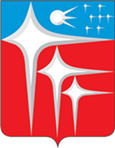 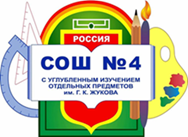 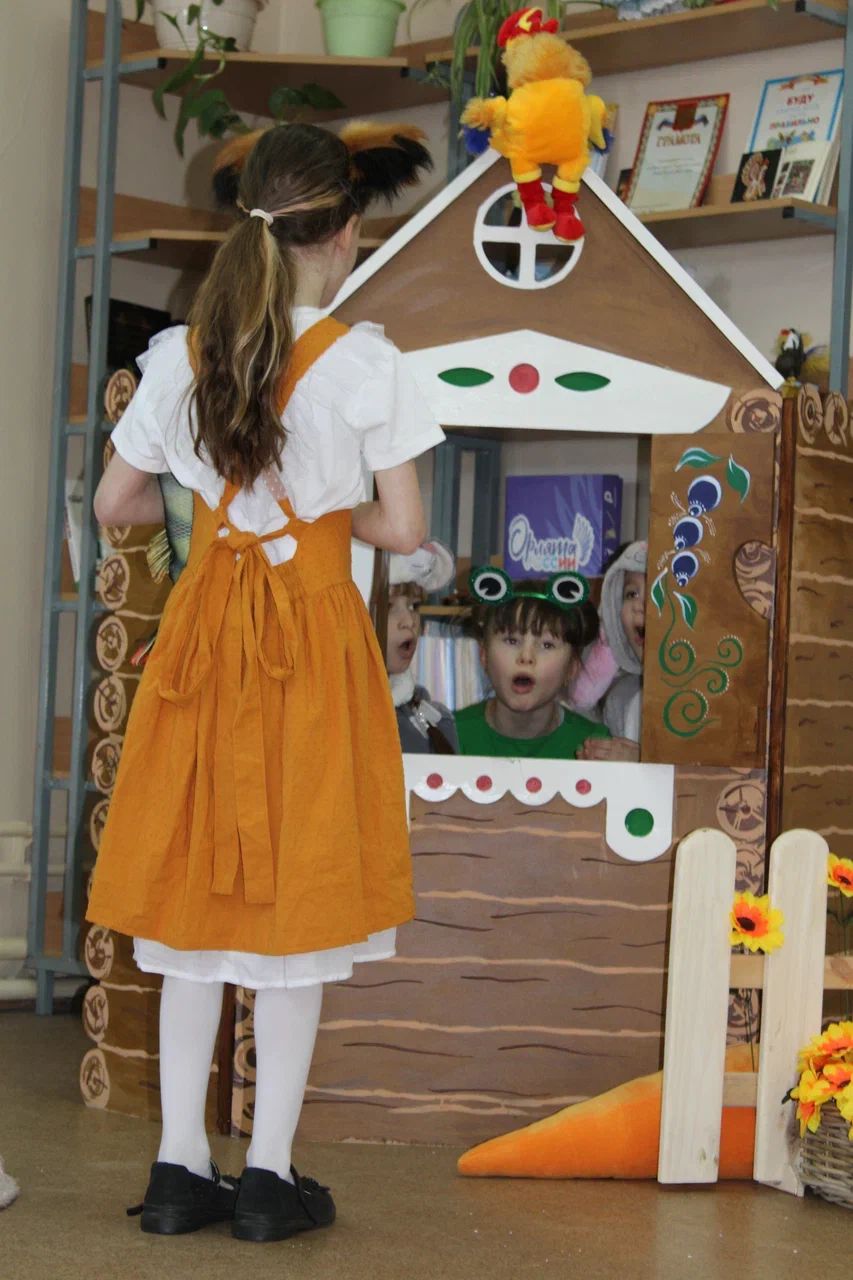 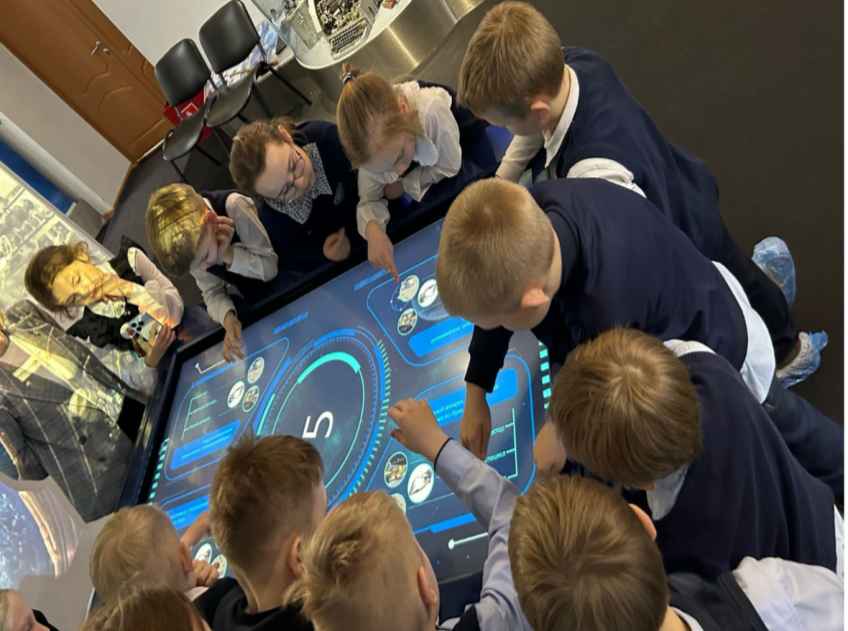 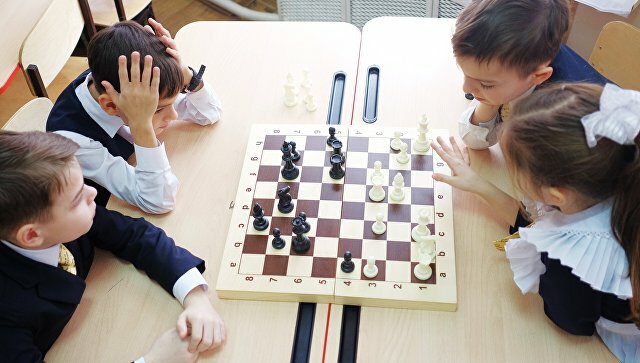 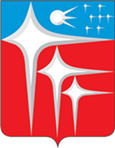 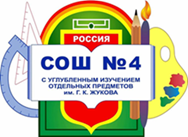 Зона тишины и концентрации
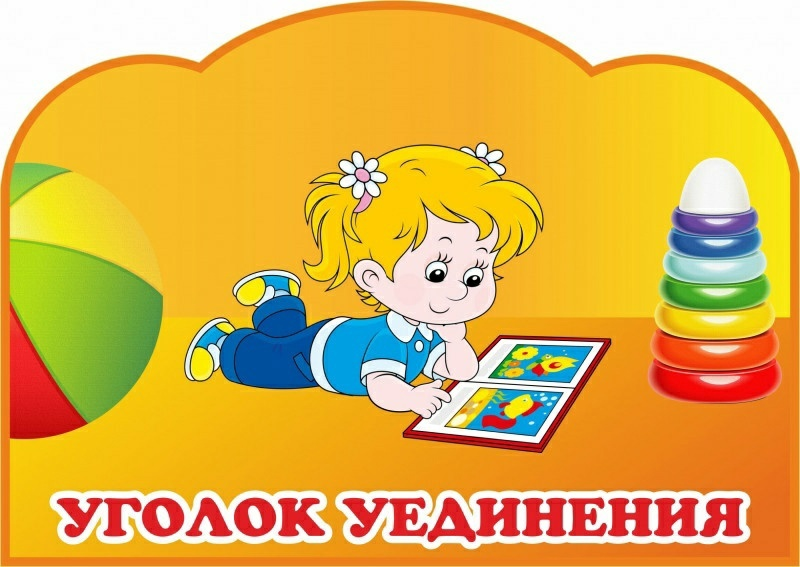 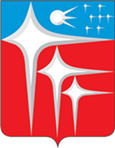 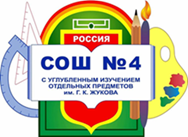 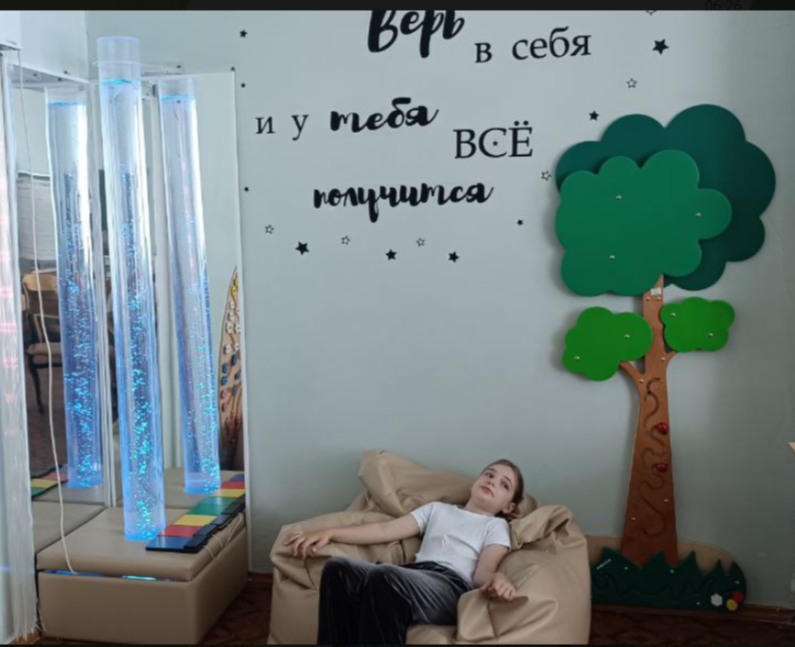 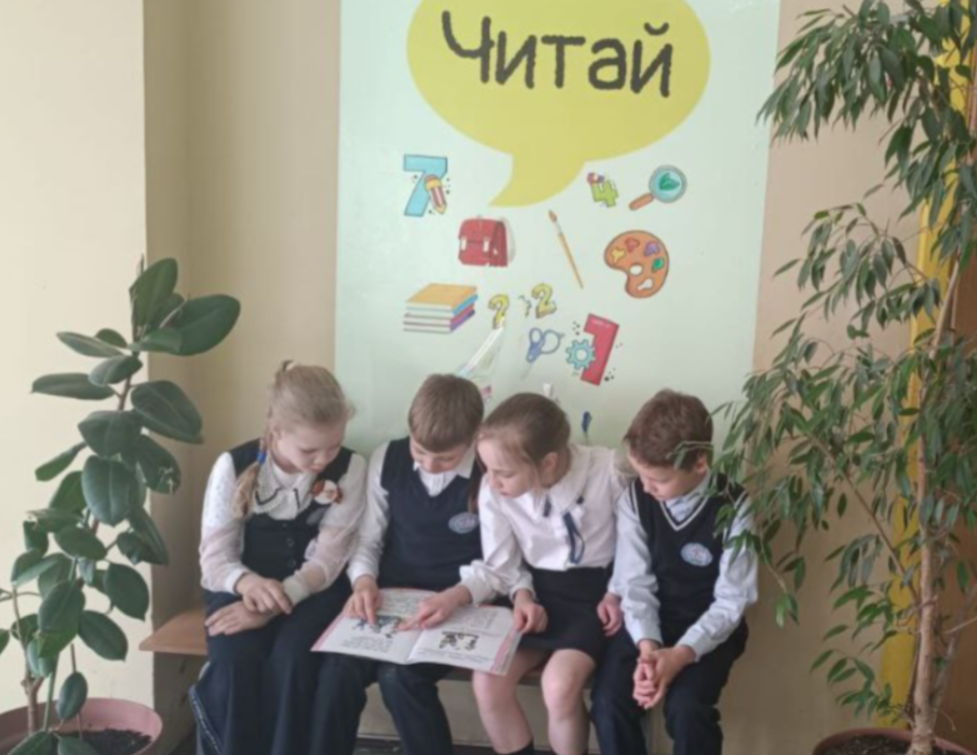 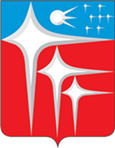 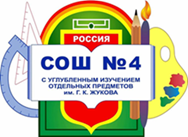 Творческая мастерская
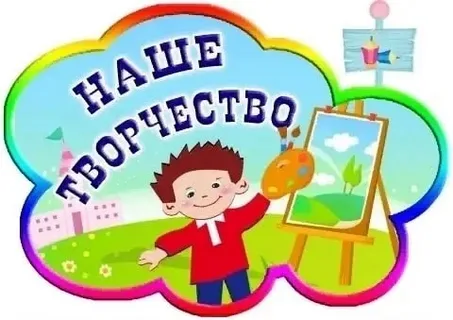 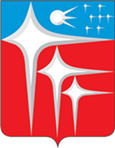 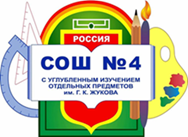 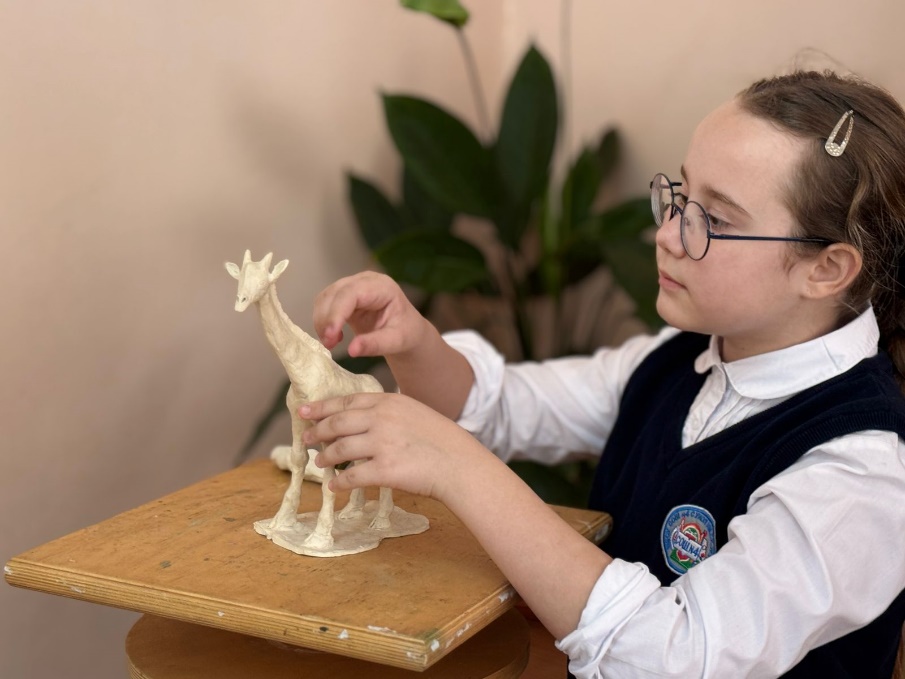 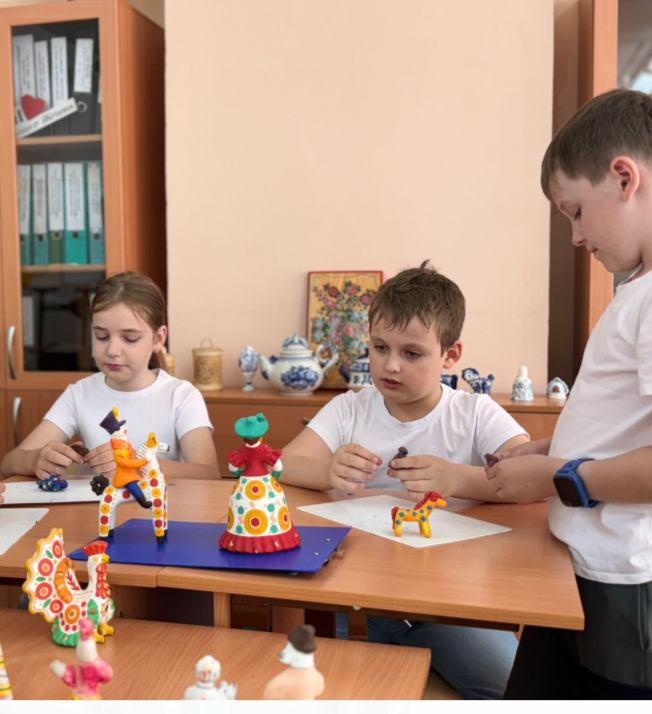 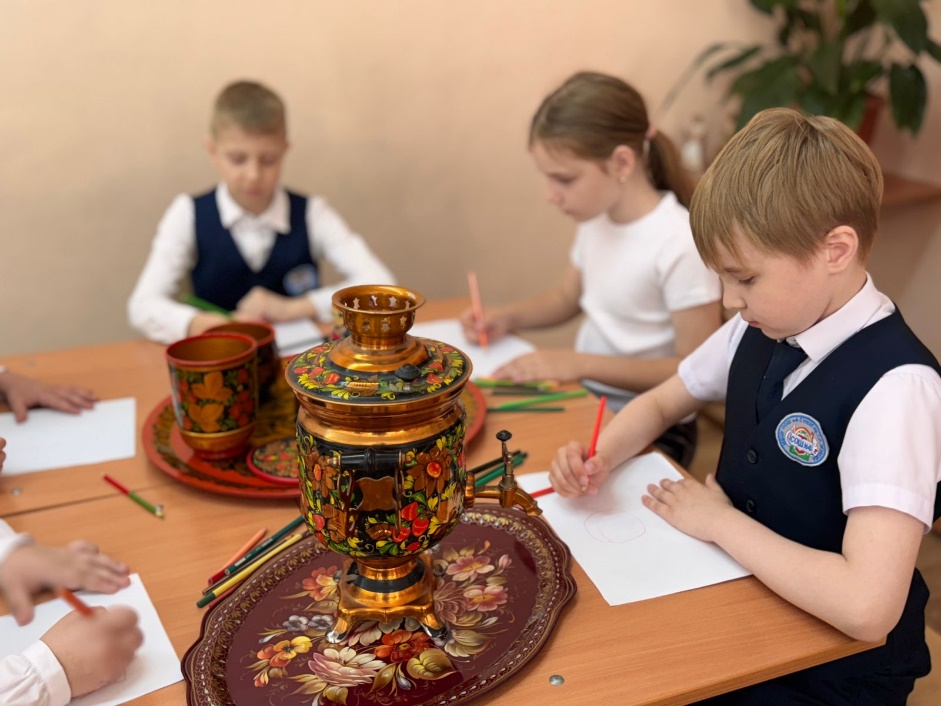 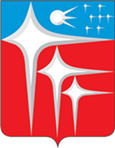 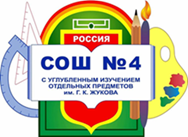 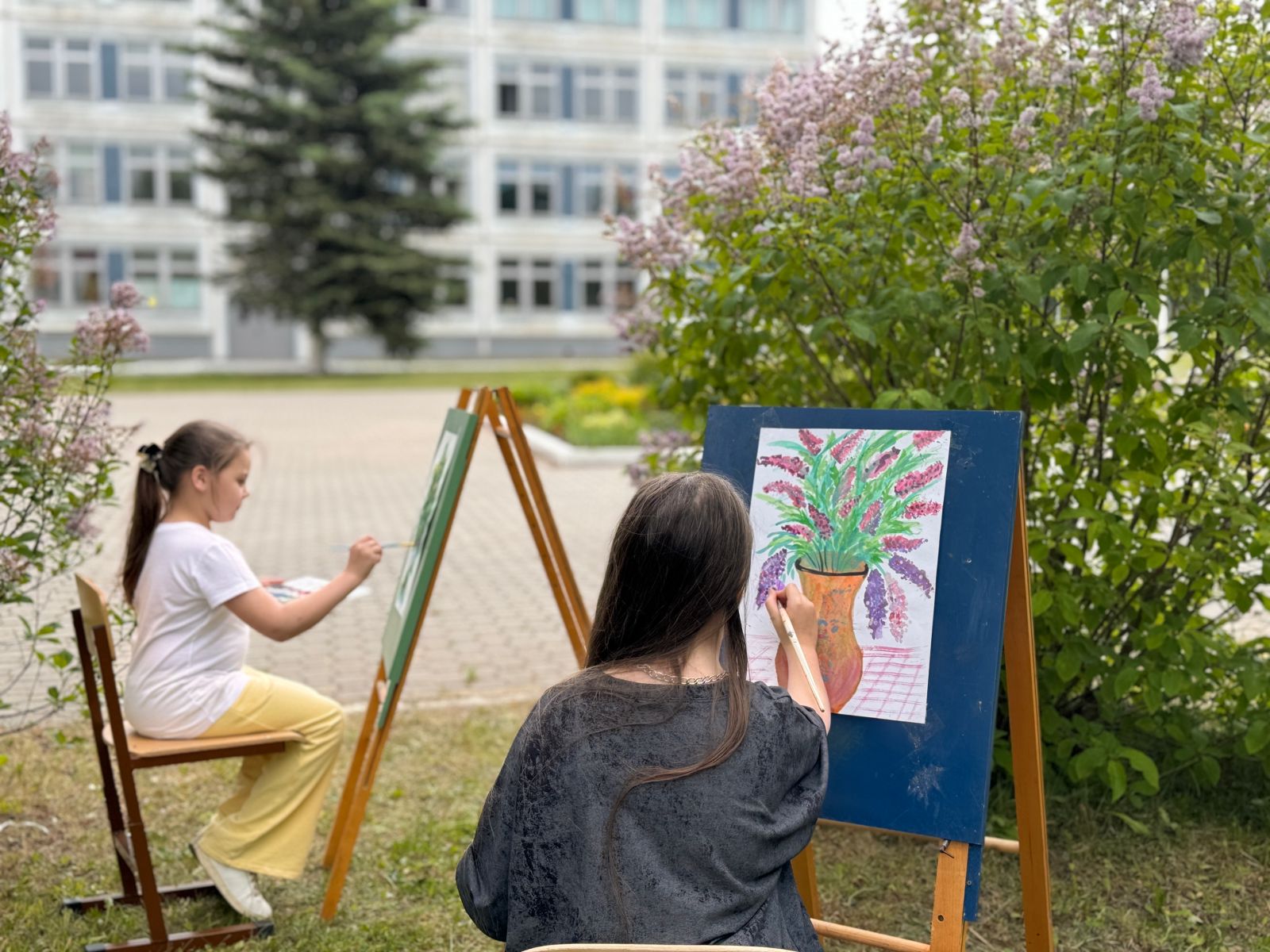 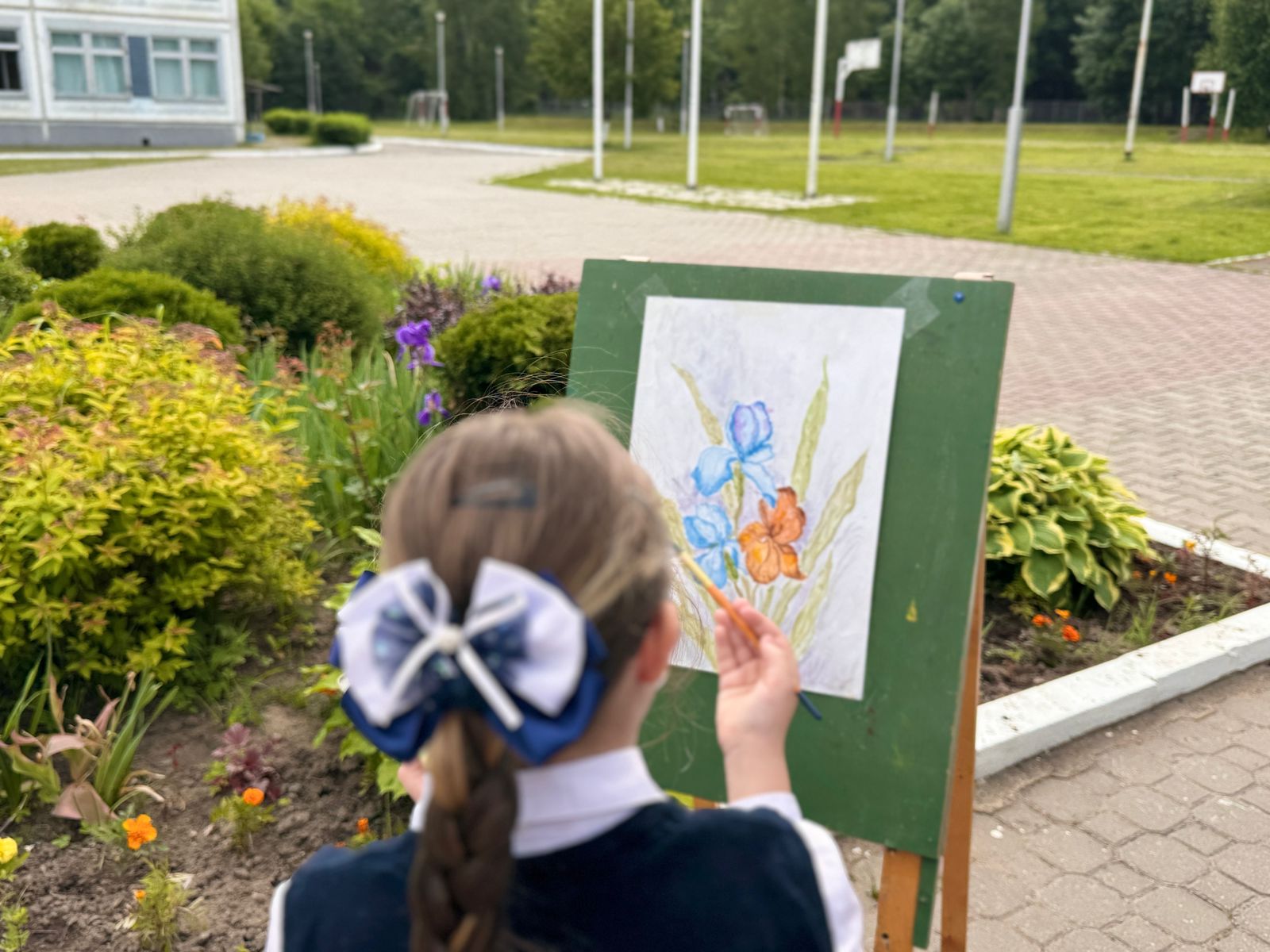 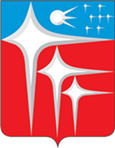 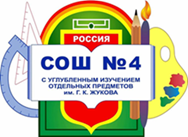 Марафон общения
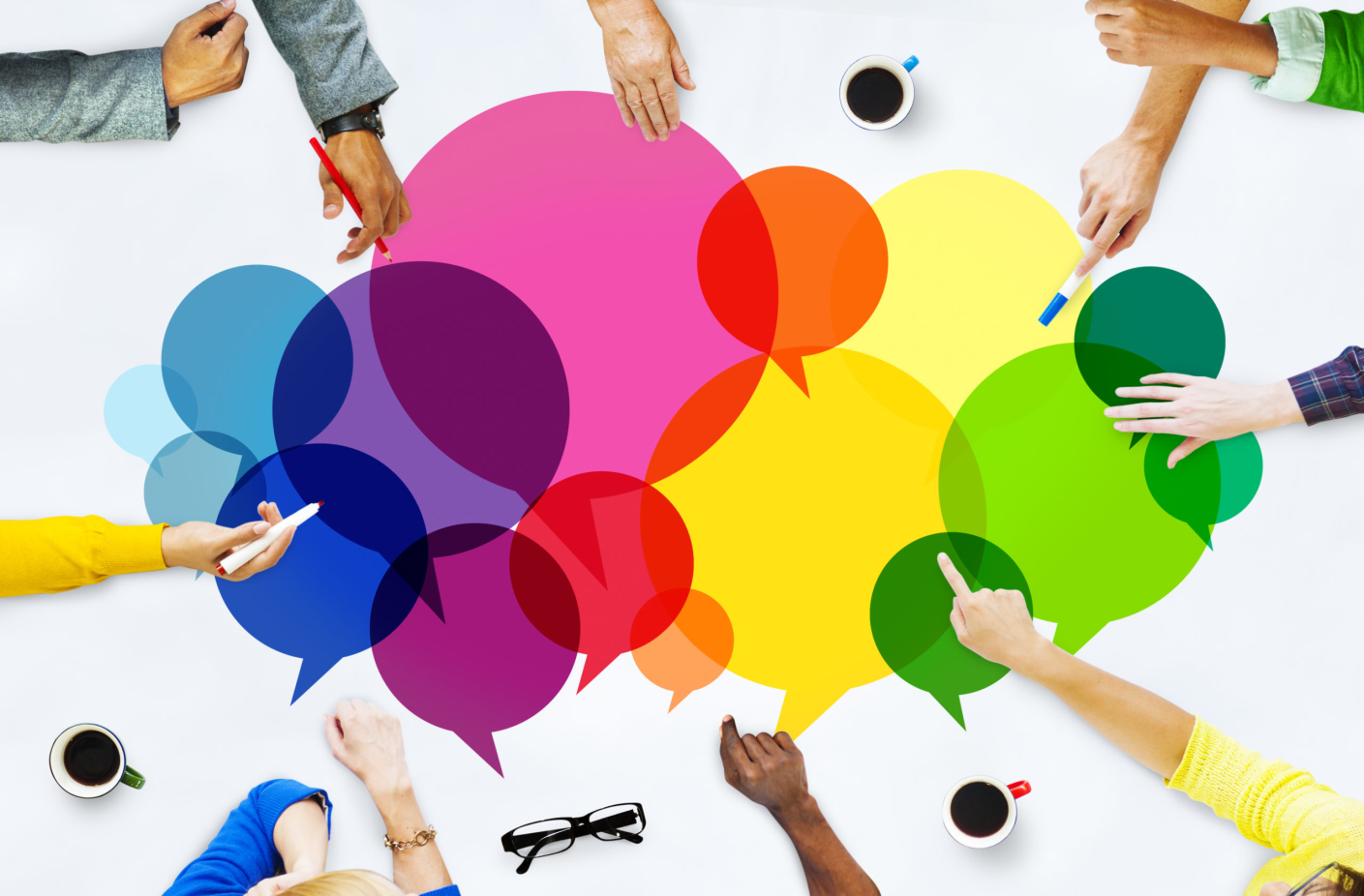 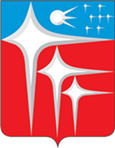 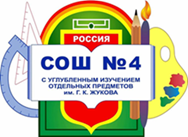 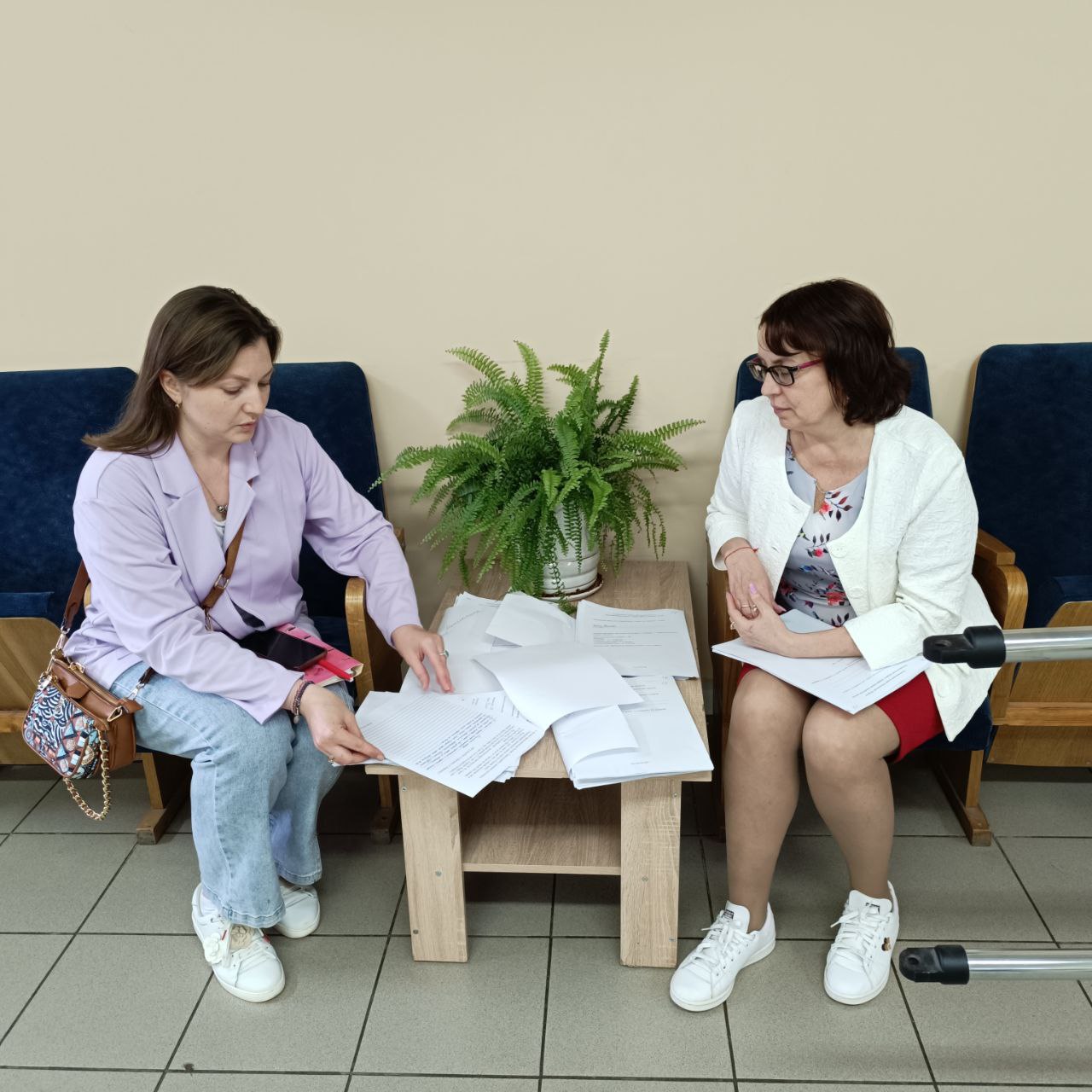 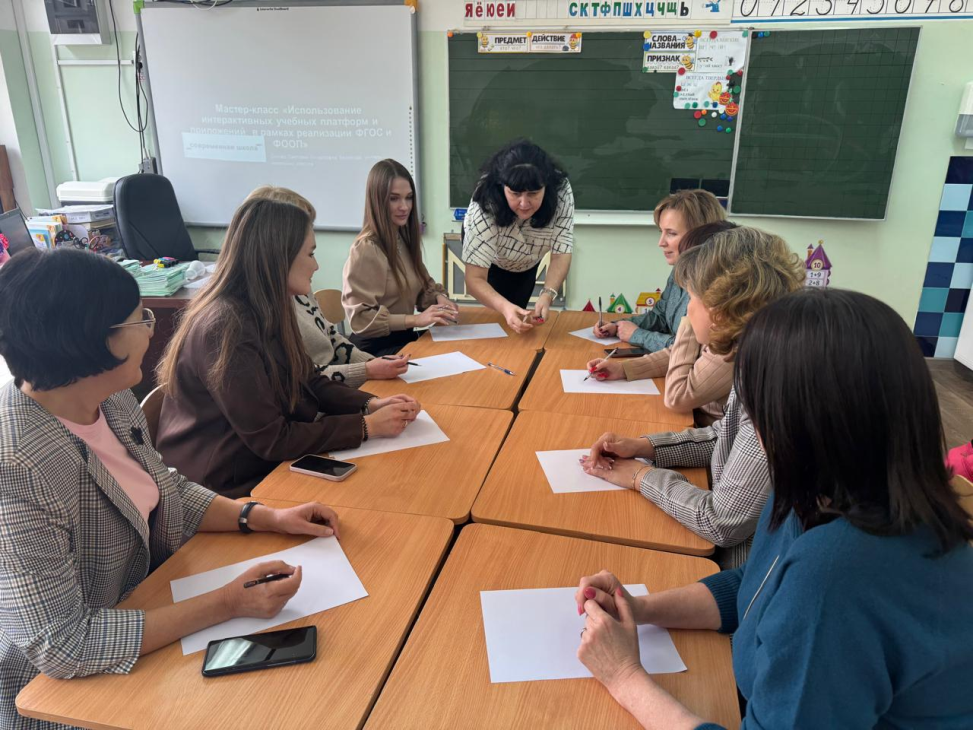 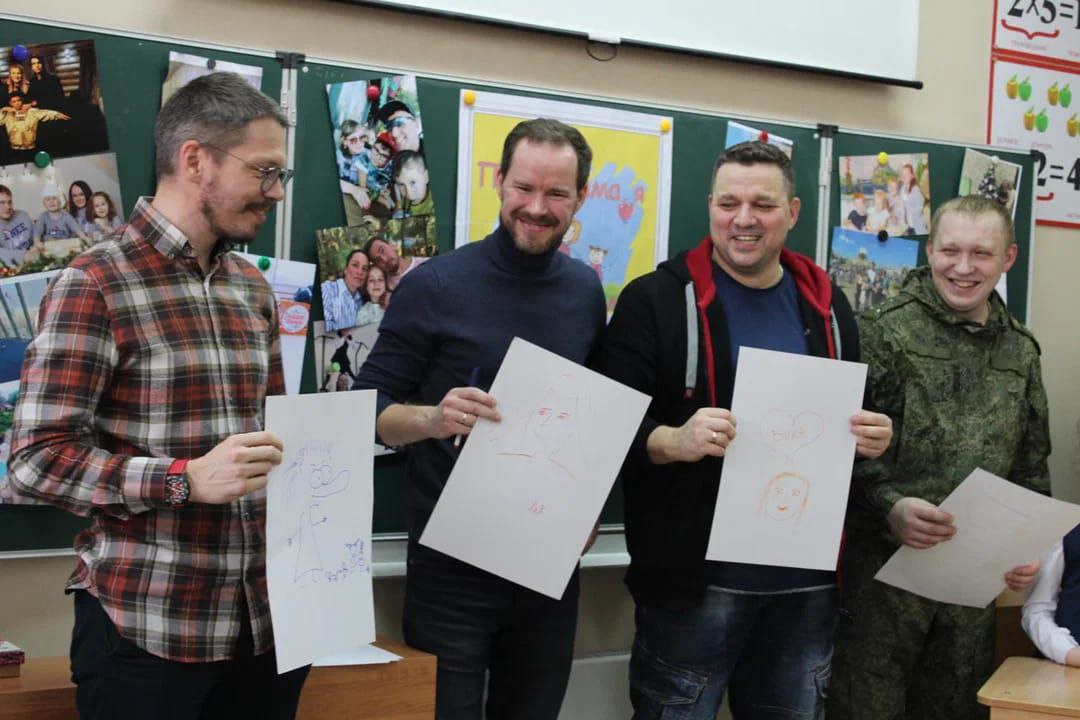 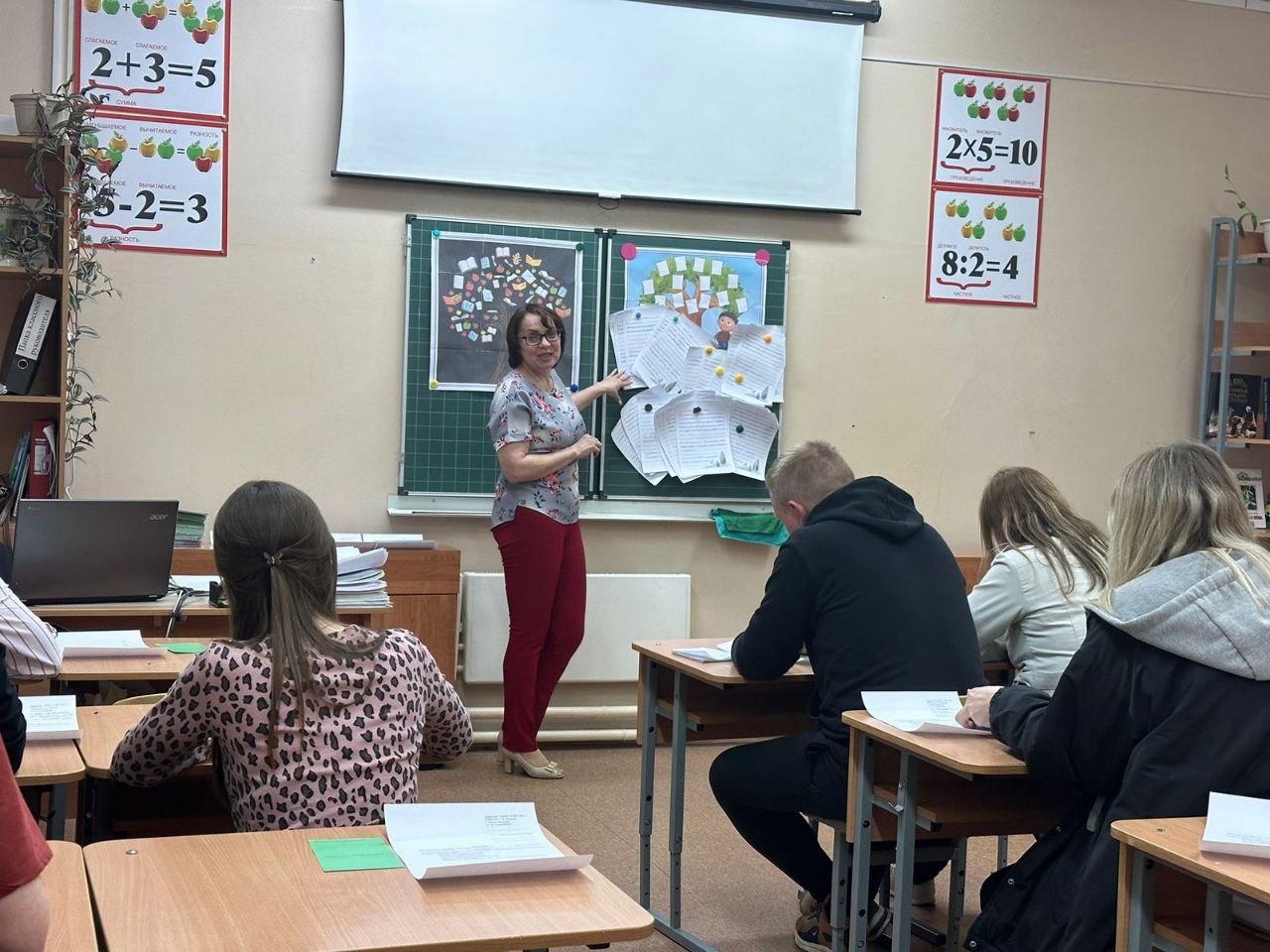 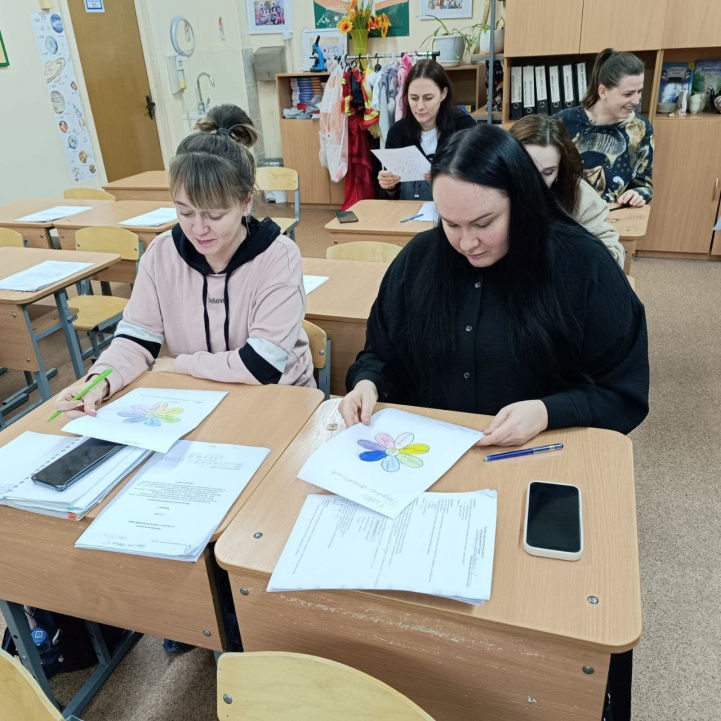 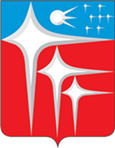 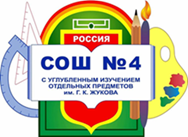 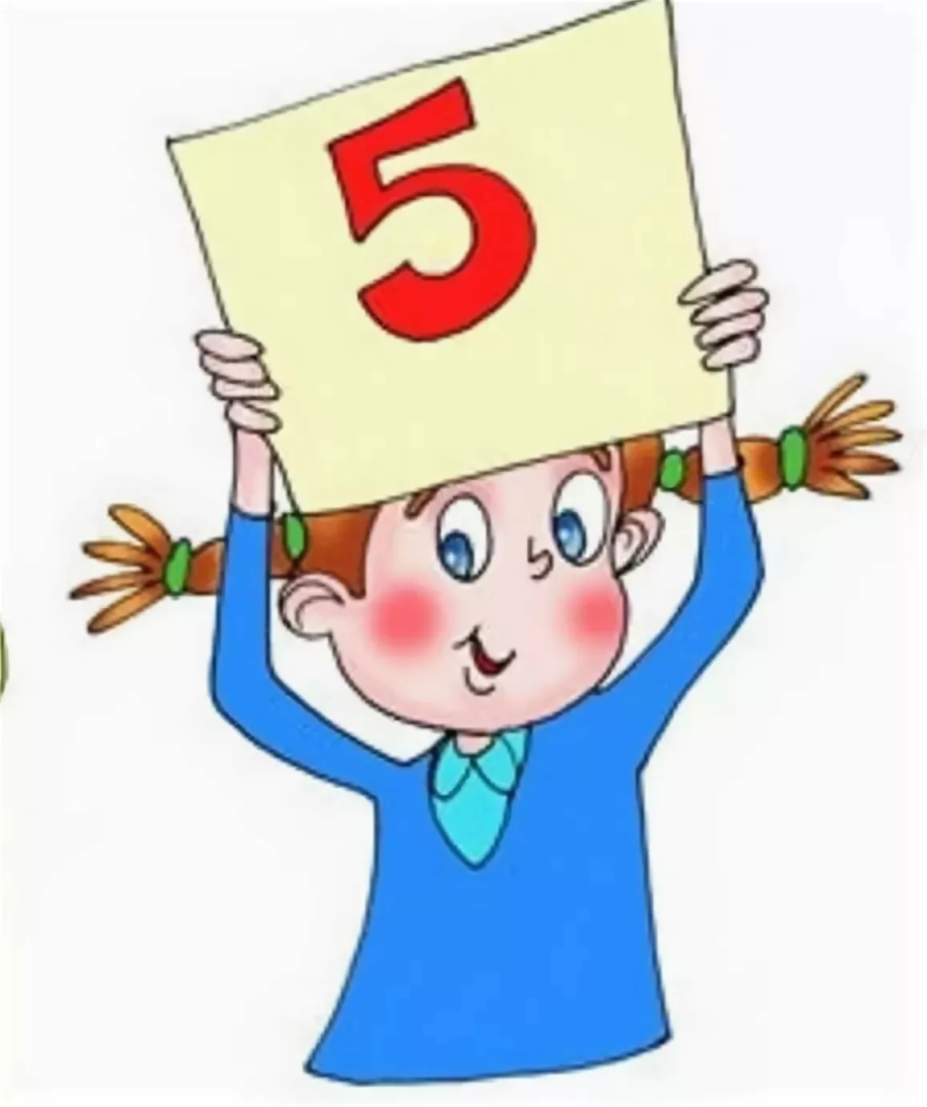 Результаты:
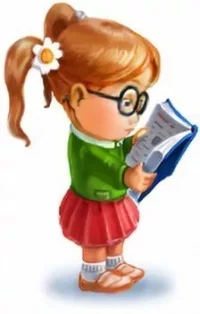 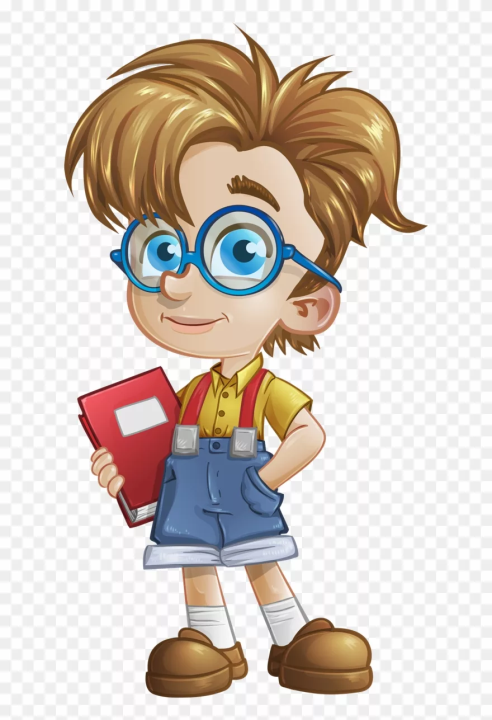 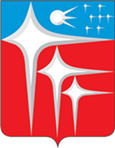 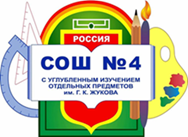 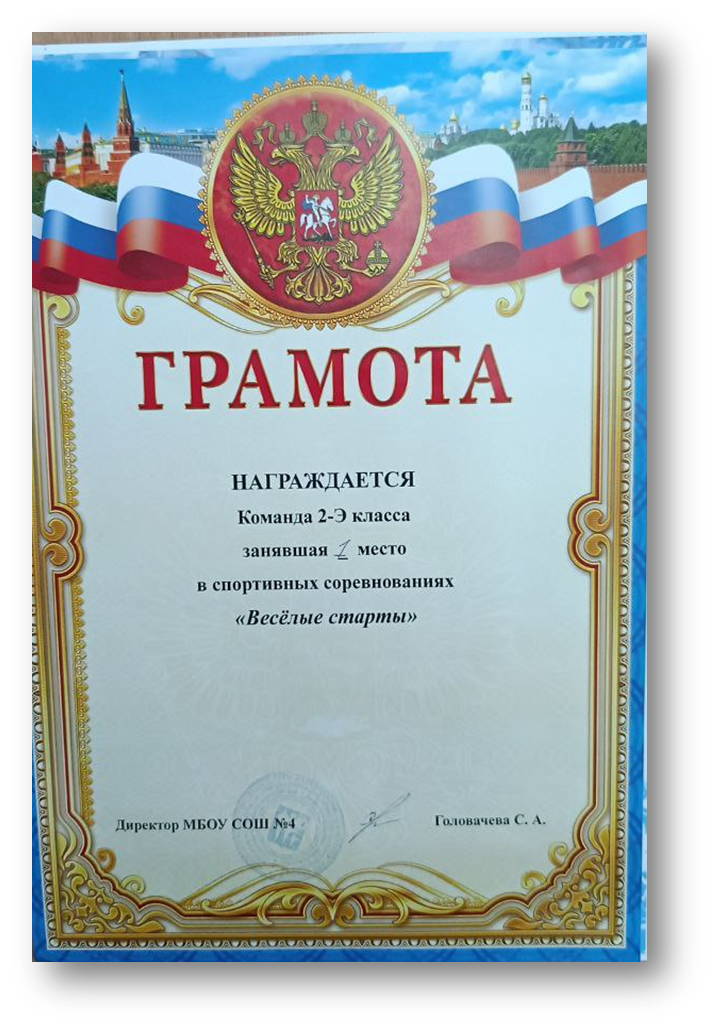 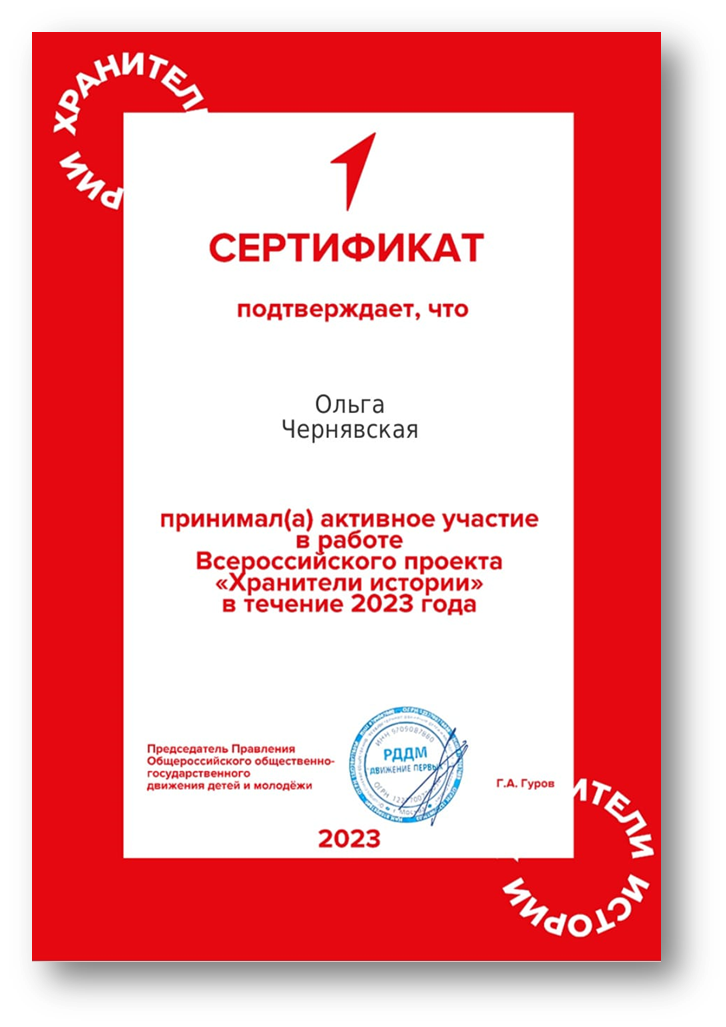 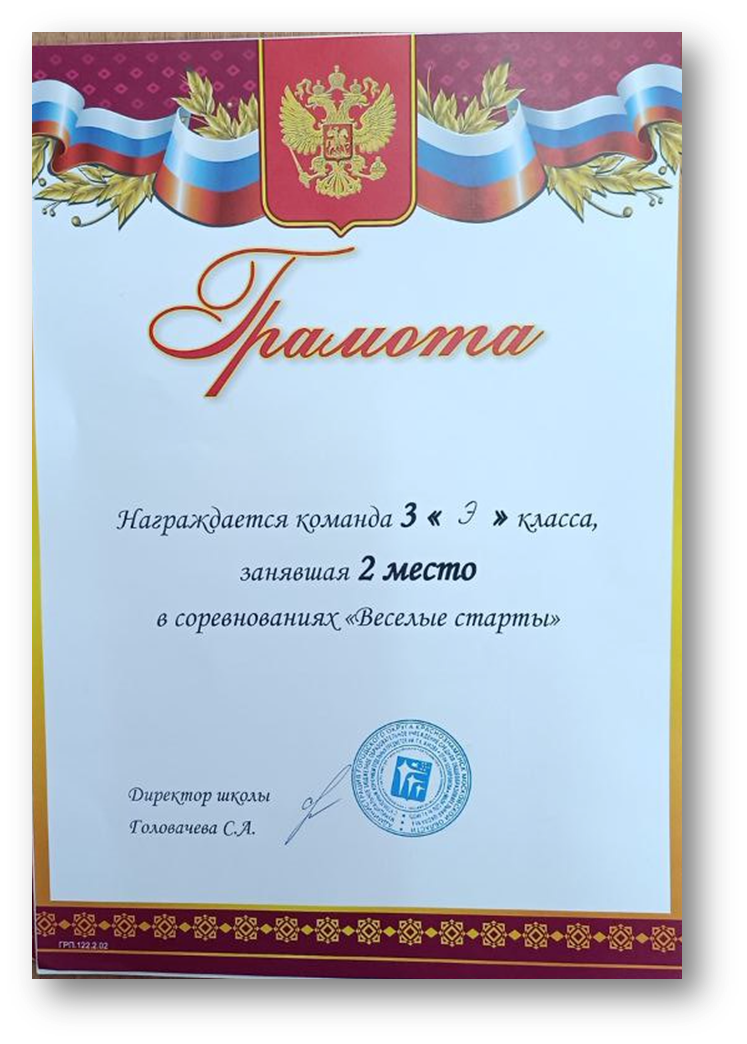 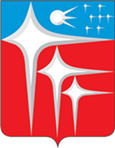 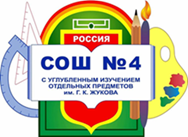 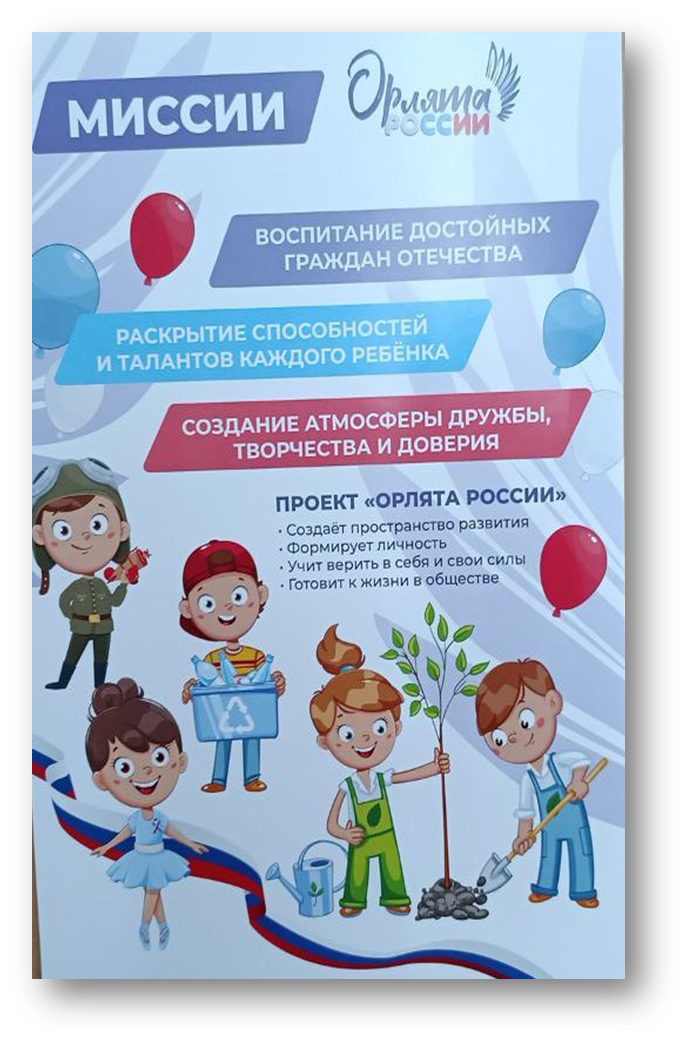 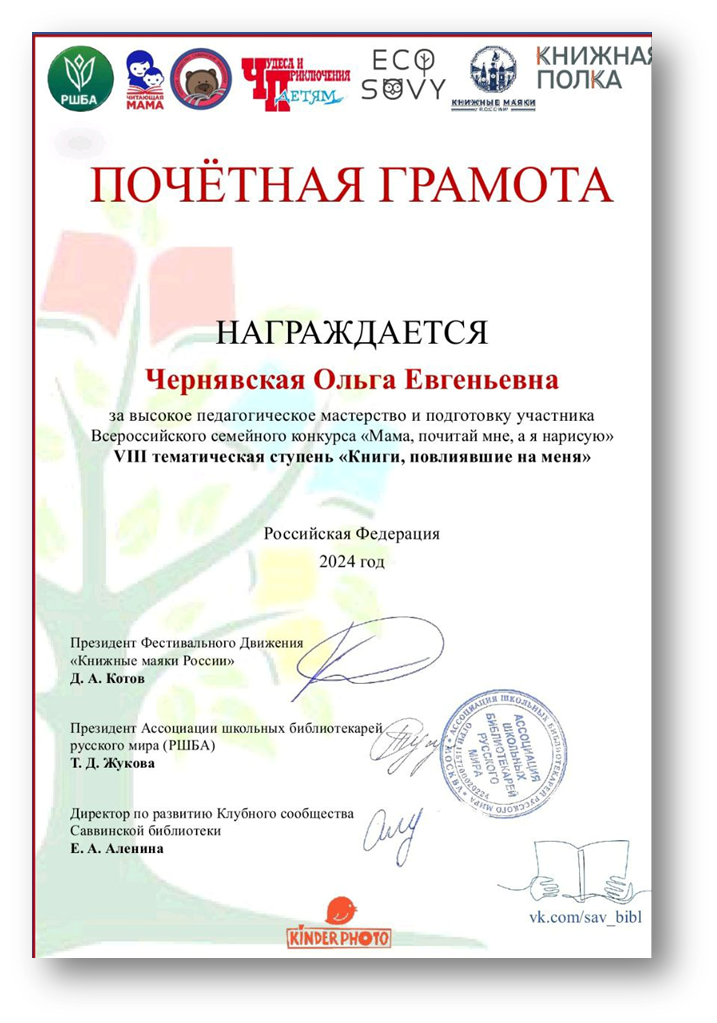 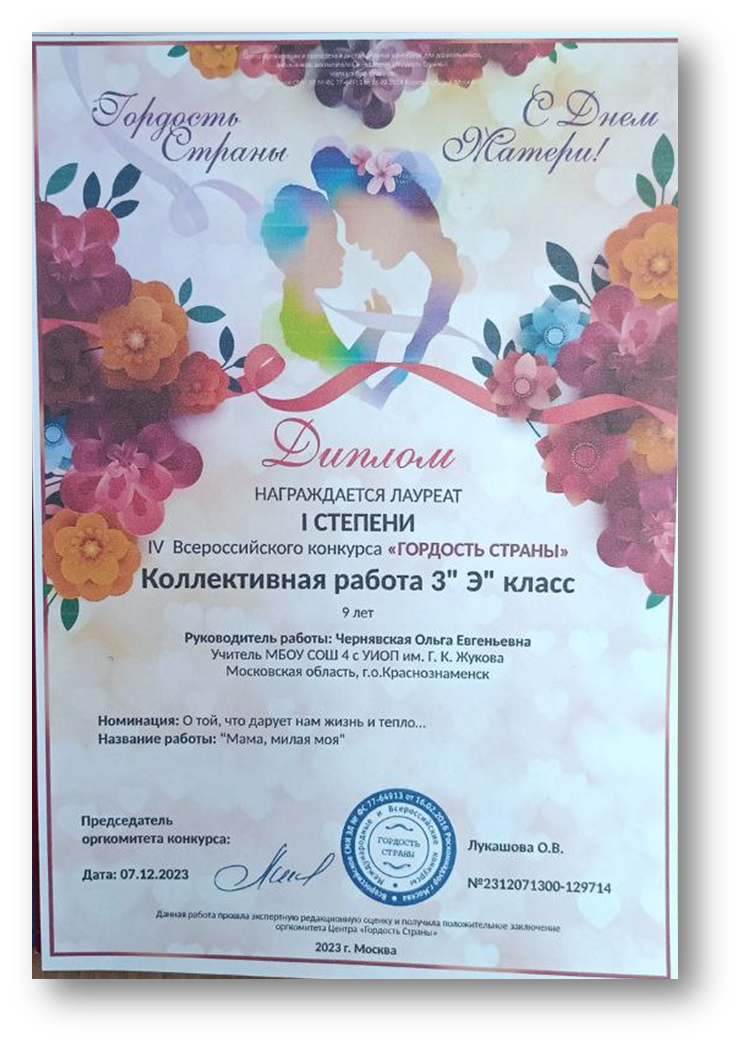 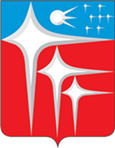 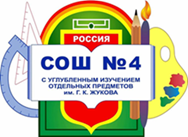 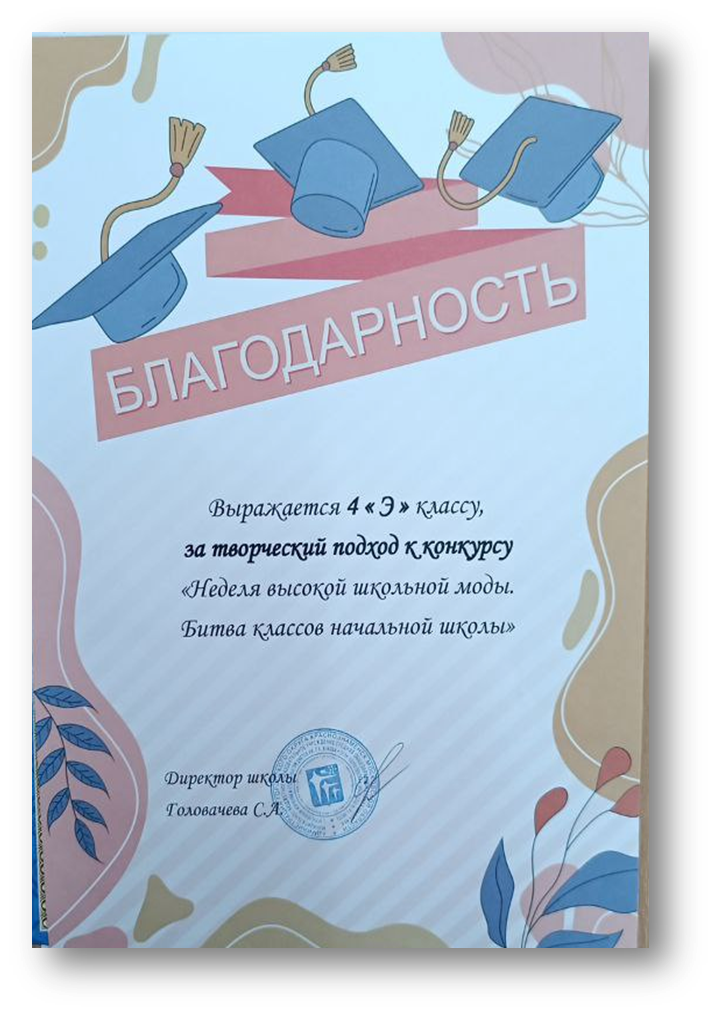 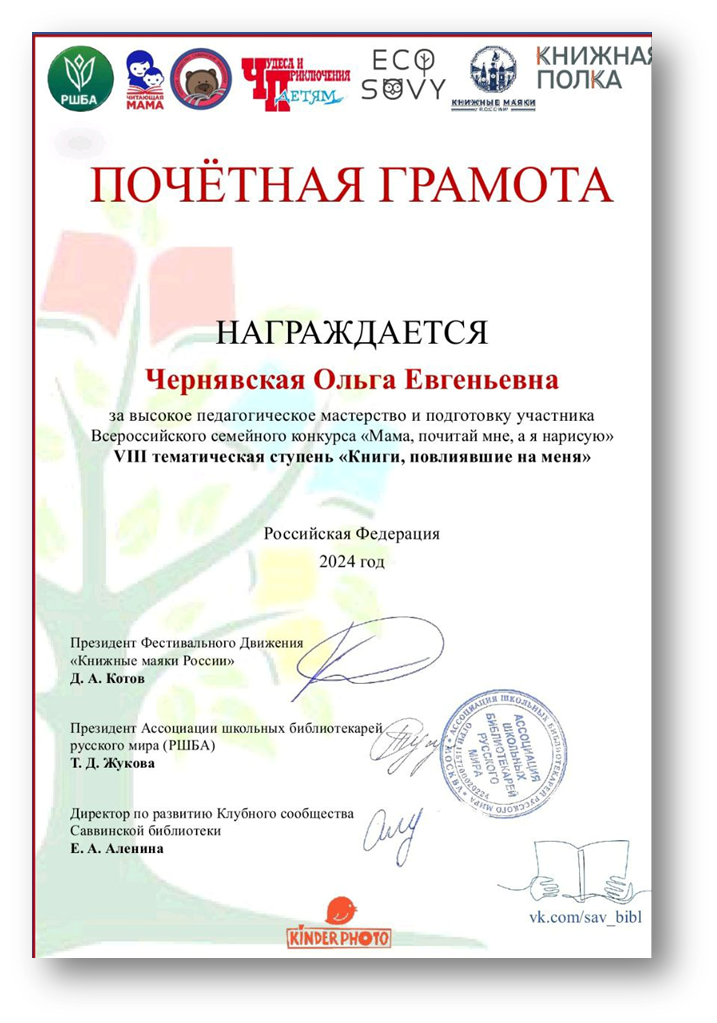 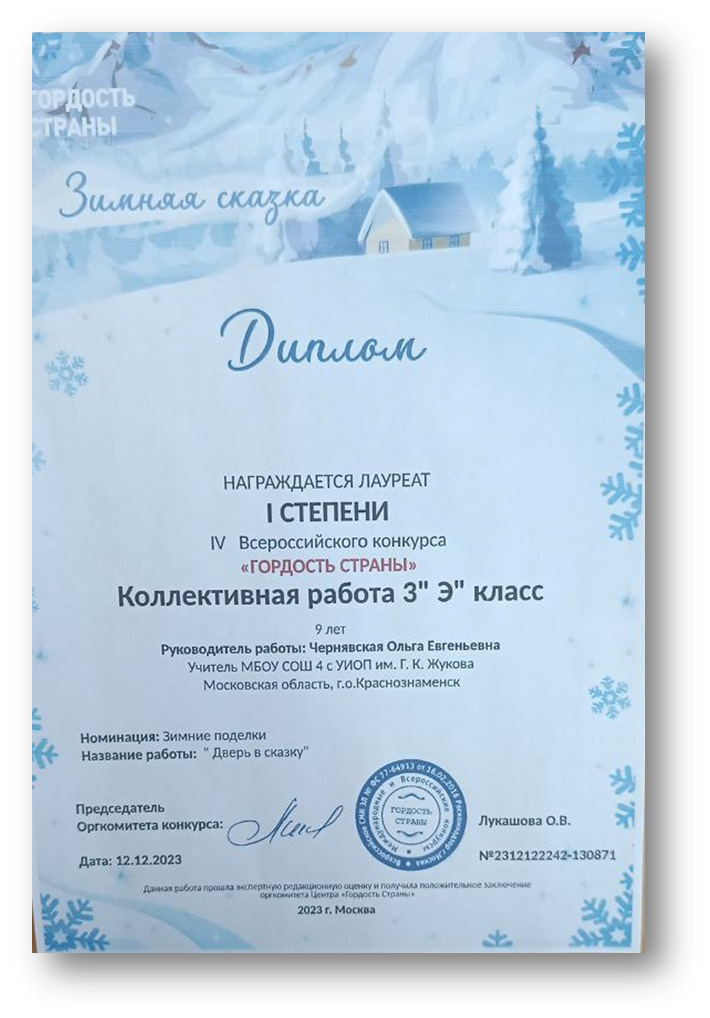 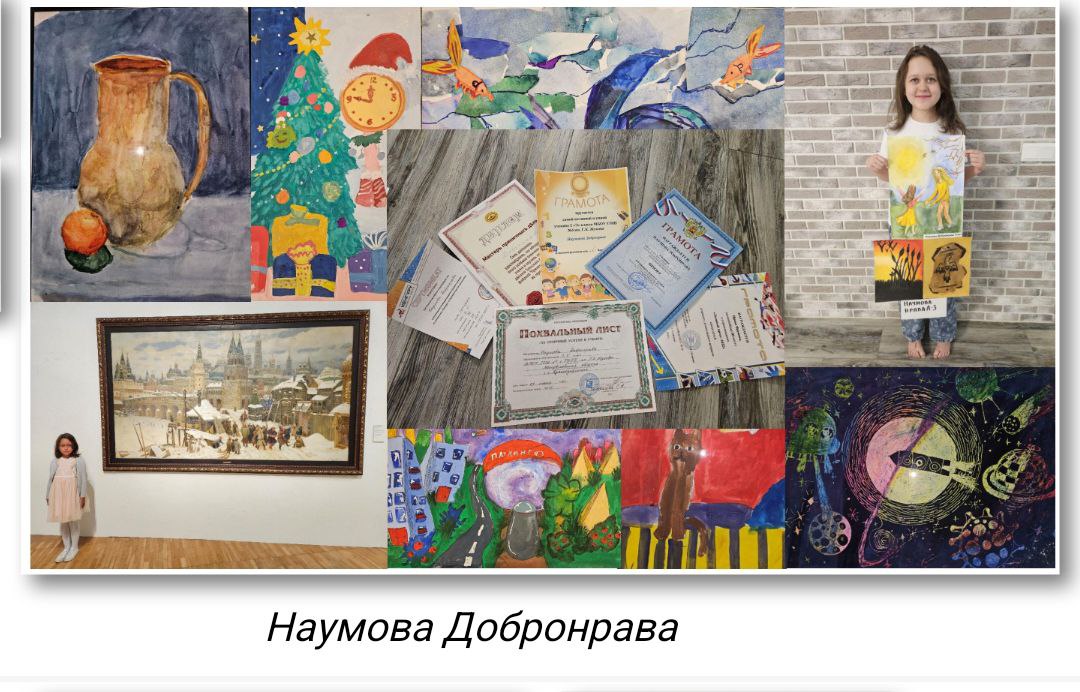 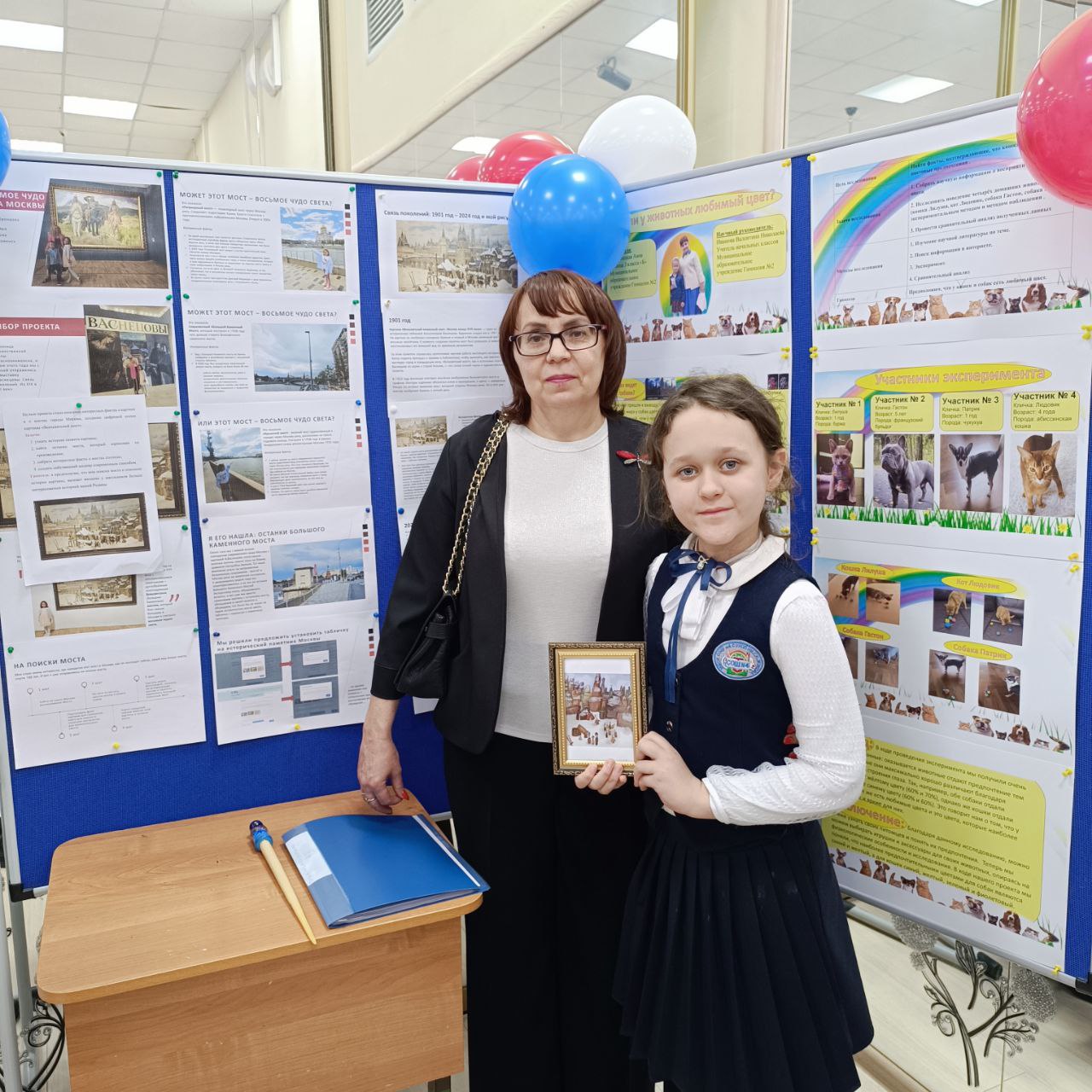 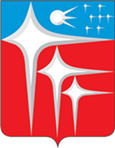 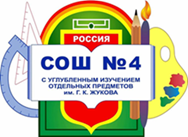 Благодарю за внимание!






Чернявская Ольга Евгеньевна,
учитель начальных классов
МБОУ СОШ №4 с УИОП и. Г.К. Жукова,
г.о. Краснознаменск
olgabarsukova70@gmail.com 
тел: 8-915-046-02-65